建設廃棄物協同組合T
　　　　　　　 事 務 局 行
FAX： 03（6280）5325
当組合、組合企業の
東明興業株式会社様より
ご紹介いただきました。
建廃ゼミⅠ・Ⅱ・Ⅲ・Ⅳ DVD購入希望は下記にご記入の上FAXまたはメールでお申し込みください。
切り取らずにご送信下さい。
建廃ゼミⅠ・Ⅱ・Ⅲ・Ⅳ　DVD発売中
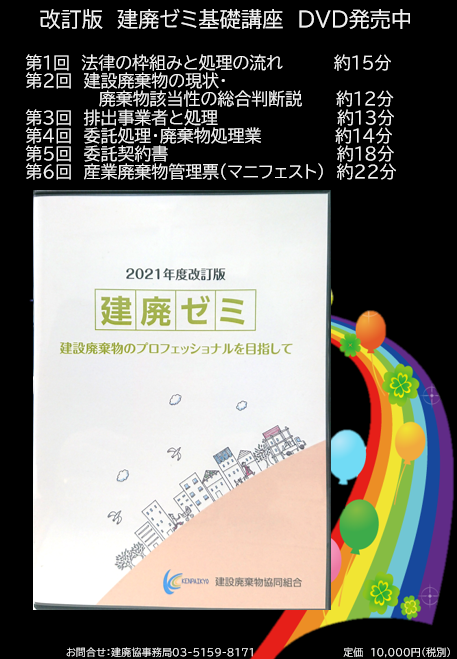 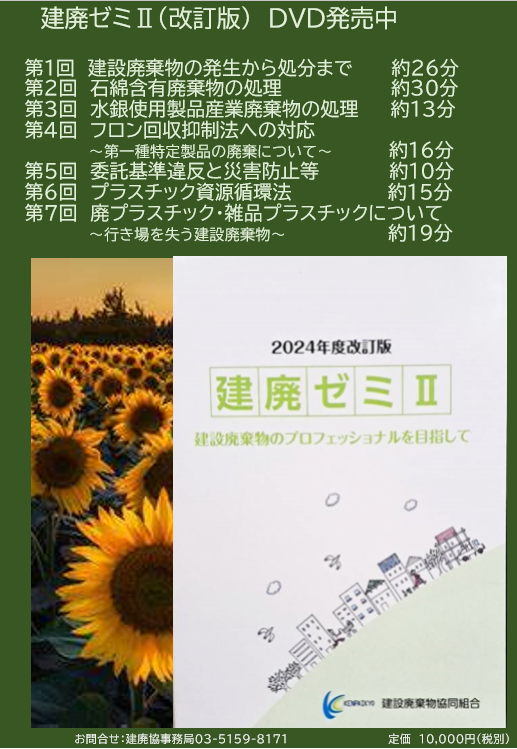 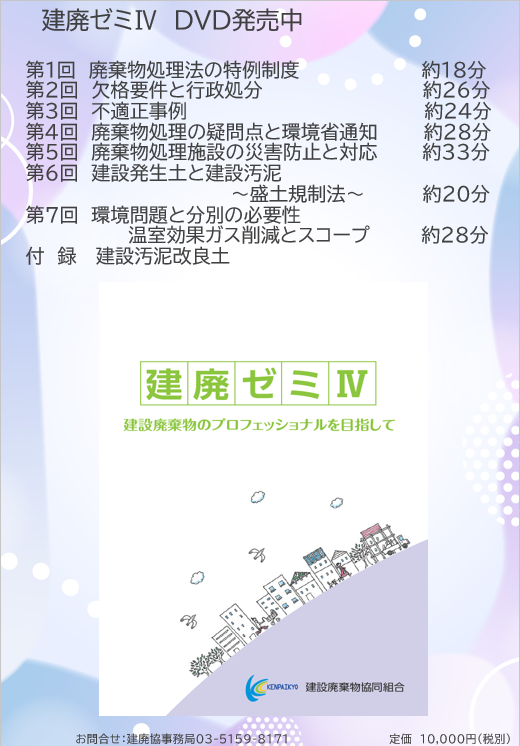 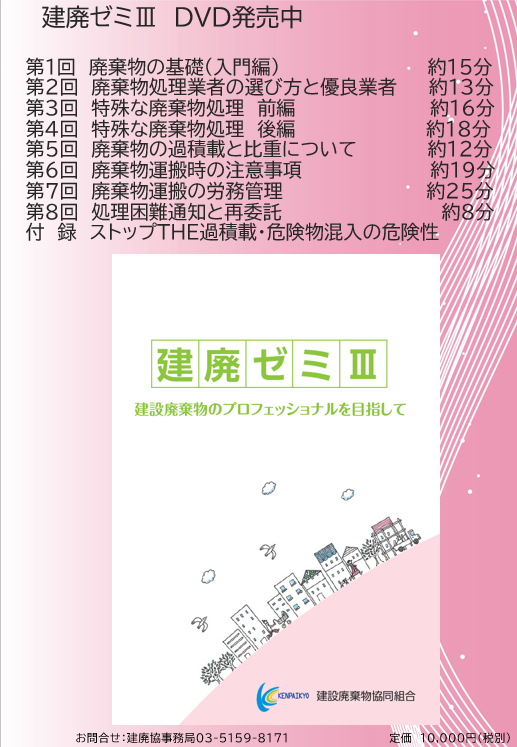 建設廃棄物協同組合ホームページもご参照ください　　　https://www.kenpaikyo.or.jp/